Big Data Open Source Software and ProjectsABDS in Summary XV: Layer 12
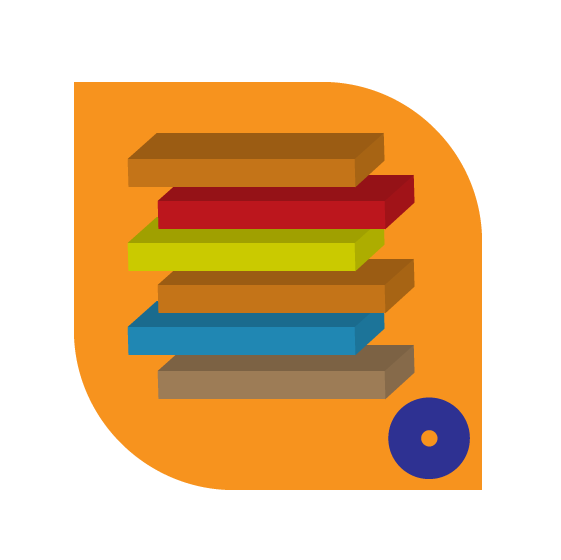 Data Science Curriculum
March 5 2015
Geoffrey Fox 
gcf@indiana.edu            
 http://www.infomall.org
School of Informatics and Computing
Digital Science Center
Indiana University Bloomington
Functionality of 21 HPC-ABDS Layers
Message Protocols:
Distributed Coordination:
Security & Privacy:
Monitoring: 
IaaS Management from HPC to hypervisors:
DevOps: 
Interoperability:
File systems: 
Cluster Resource Management: 
Data Transport: 
A) File managementB) NoSQLC) SQL 
In-memory databases&caches / Object-relational mapping / Extraction Tools
Inter process communication Collectives, point-to-point, publish-subscribe, MPI:
A) Basic Programming model and runtime, SPMD, MapReduce:B) Streaming:
A) High level Programming: B) Application Hosting Frameworks
Application and Analytics: 
Workflow-Orchestration:
Here are 21 functionalities. (including 11, 14, 15 subparts)

4 Cross cutting at top
17 in order of layered diagram starting at bottom
In memory databases(overlaps with persistence systems in next group)
Memcached
Memcached is a general-purpose distributed memory caching system. It is often used to speed up dynamic database-driven websites by caching data and objects in RAM to reduce the number of times an external data source (such as a database or API) must be read.
Memcached is free and BSD license open-source software http://en.wikipedia.org/wiki/Memcached http://www.memcached.org/, 
Memcached runs on Unix-like (at least Linux and OS X) and on Microsoft Windows. 
Memcached's APIs provide a giant hash table distributed across multiple machines. When the table is full, subsequent inserts cause older data to be purged in least recently used (LRU) order. 
The size of this hash table is often large. It is limited by available memory across a large number of servers in a data center. 
Where high volume, wide audience web publishing requires it, this may stretch to many GB. 
Memcached can be equally valuable for situations where either the number of requests for content is high, or the cost of generating a particular piece of content is high
Memcached was originally developed by Danga Interactive for LiveJournal, but is now used by many other systems: Wikipedia, Flickr, Bebo, Twitter, Typepad, Yellowbot, Youtube, WordPress.com, Craigslist, Mixi
 Google App Engine, AppScale, Microsoft Azure and Amazon Web Services also offer a Memcached service through an API.
http://pdos.csail.mit.edu/6.824-2013/papers/memcache-fb.pdf describes how memcached is used in Facebook to build a distributed key-value store like Dynamo, Riak, Voldemort
In http://db-engines.com/en/ranking March 2015: #20
Redis
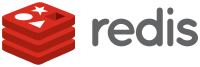 In http://db-engines.com/en/ranking March 2015: #10
Redis http://redis.io/ http://en.wikipedia.org/wiki/Redisis an BSD license open-source, networked, in-memory, key-value data store with optional durability. 
The name Redis means REmote DIctionary Server
The development of Redis has been sponsored by Pivotal Software since May 2013; before that, it was sponsored by VMware.
In its outer layer, the Redis data model is a dictionary which maps keys to values. One of the main differences between Redis and other structured storage systems is that Redis supports not only strings, but also abstract data types such as:
Lists of strings
Sets of strings (collections of non-repeating unsorted elements)
Sorted sets of strings (collections of non-repeating elements ordered by a floating-point number called score)
Hashes where keys and values are strings
The type of a value determines what operations (called commands) are available for the value itself. 
Redis supports high-level, atomic, server-side operations like intersection, union, and difference between sets and sorting of lists, sets and sorted sets.
Symas Lightning Memory-Mapped Database (LMDB)
Very fast memory mapped database produced as part of OpenLDAP
LDAP is a lightweight key-value directory used extensively on Internet (for storing user profiles
http://symas.com/mdb/
Compare to Memcached, Redis, LevelDB, SQLite3, Kyoto Cabinet, and BerkeleyDB
LMDB very fast on reads for which it is optimized
Open Source or commercial support from Symas
http://vschart.com/compare/symas-lmdb/vs/redis-database has comparison with Redis
No parallel version
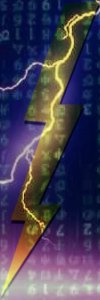 Hazelcast
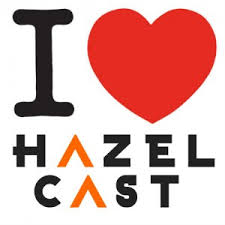 In http://db-engines.com/en/ranking March 2015: #40
Hazelcast http://hazelcast.org/ http://en.wikipedia.org/wiki/Hazelcast is an in-memory Open Source data grid based on Java. 
By having multiple nodes form a cluster, data is evenly distributed among the nodes. 
This allows for horizontal scalability both in terms of available storage space and processing power. 
Backups are also distributed in a similar fashion to other nodes, based on configuration, thereby protecting against single node failure.
Typical use-cases for Hazelcast:
Cache frequently accessed data in-memory, often in front of a database
Store temporal data like web sessions
In-memory data processing/analytics
Memcached alternative with protocol compatible interface
Cross-JVM communication/shared storage
Ehcache
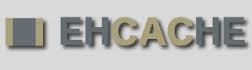 In http://db-engines.com/en/ranking March 2015: #38
Ehcache is a widely used open source Java distributed cache for general purpose caching.
It features memory and disk stores, replicate by copy and invalidate, listeners, cache loaders, cache extensions, cache exception handlers, a gzip caching servlet filter, RESTful and SOAP APIs. 
Ehcache was originally developed by Greg Luck, starting in 2003. In 2009, the project was purchased by Terracotta, who provides paid support. 
Terracotta actively develops, maintains, and supports Ehcache as a professional open source project available under an Apache 2 license. 
In addition to the open source Ehcache edition, Terracotta offers BigMemory for enterprise-grade in-memory data management with high availability, worldwide 24x7 professional support, consulting, and training services.
In March 2011, the Wikimedia Foundation announced it would use Ehcache to improve the performance of its wiki projects
Ehcache integrates well with Hibernate
Infinispan
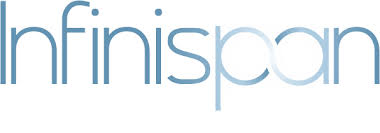 In http://db-engines.com/en/ranking March 2015: #69
Infinispan is a distributed cache and key-value NoSQL data store software written in Java and developed by Red Hat (Jboss) with similarities to Redis
Key-value data model that can be persisted to Berkeley DB, Cassandra, MongoDB, Memory-Mapped File, Relational DB etc.
Supports memcached protocols and indexing/searching apart from basic key look-up
Interfaces to Hadoop
Apache Gora
The Apache Gora http://en.wikipedia.org/wiki/Apache_Gora  http://gora.apache.org/ open-source software framework provides an in-memory data model and persistence for big data. Gora supports persisting to column stores, key/value stores, document stores and RDBMSs, and analyzing the data with extensive Apache Hadoop MapReduce support
Java friendly (REST-style) API for mapping Java objects to and from NoSQL technologies
Implements in-memory database (IMDB; also main memory database system or MMDB or memory resident database)
Provides a generalization of ORM, which stands for Object Relation Mapping.
Gora extends this concept to introduce Object-to-Datastore Mapping where the underlying technological implementations rely mostly on non-relational data modeling. In essence Gora provides storage abstraction for NoSQL technologies –
Gora database/MapReduce  support is as follows Oct 8 2014
Apache Avro 1.7.6 
Apache Hadoop 1.0.1 and 2.4.0 
Apache HBase 0.94.14 
Apache Cassandra 2.0.2 
Apache Solr 4.8.1 
MongoDB 2.6 
Apache Accumlo 1.5.1
Object Relational/Other Persistence mechanisms Mappinghttp://en.wikipedia.org/wiki/List_of_object-relational_mapping_software
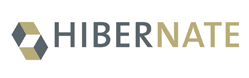 Hibernate, DataNucleus
DataNucleus http://en.wikipedia.org/wiki/DataNucleus (formerly known as Java Persistent Objects JPOX) is an Apache 2 license open source project that supports persistence to the widest range of datastores of any Java persistence software, supporting all of the main object-relational mapping (ORM) patterns
DataNucleus Access Platform is a fully compliant implementation of the Java Data Objects (JDO) 1.0, 2.0, 2.1, 2.2, 3.0, 3.1 specifications (JSR 0012, JSR 0243) and the Java Persistence API 1.0, 2.0, 2.1 specifications (JSR 0220, JSR 0303, JSR 0338), providing transparent persistence of Java objects.
Hibernate ORM (Hibernate in short) http://en.wikipedia.org/wiki/Hibernate_(Java)  is LGPL open source object-relational mapping library for the Java language, providing a framework for mapping an object-oriented domain model to a traditional relational database. Hibernate solves object-relational impedance mismatch problems by replacing direct persistence-related database accesses with high-level object handling functions.
Hibernate's primary feature is mapping from Java classes to database tables (and from Java data types to SQL data types). Hibernate also provides data query and retrieval facilities. It generates SQL calls and relieves the developer from manual result set handling and object conversion. Applications using Hibernate are portable to supported SQL databases with little performance overhead
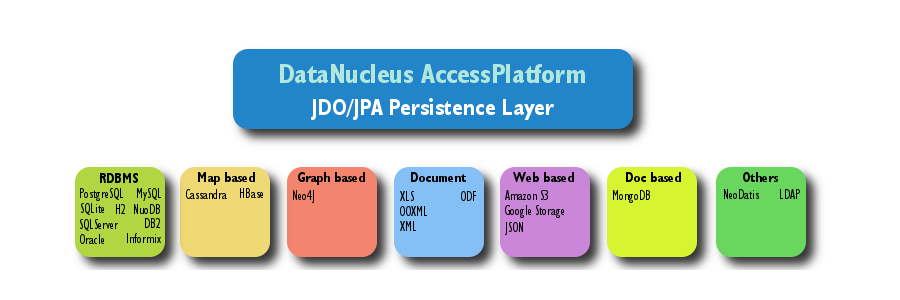 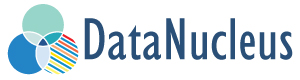 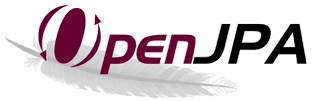 Apache OpenJPA, EclipseLink
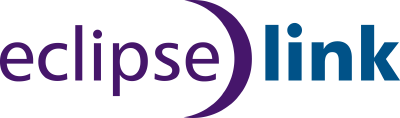 OpenJPA is an open source implementation of the Java Persistence API specification. It is an object-relational mapping (ORM) solution for the Java language, which simplifies storing objects in databases.
Kodo, a Java Data Objects implementation, was originally developed by SolarMetric, Inc in 2001. BEA Systems acquired SolarMetric in 2005, where Kodo was expanded to be an implementation of both the Java Data Objects JDO (JSR 12) and Java Persistence API JPA (JSR 220) specifications. 
Later extended to JSR-317 Java Persistence 2.0 
In 2006, BEA donated a large part of the Kodo source code to the Apache Software Foundation under the name OpenJPA. 
The donated source code will be the core persistence engine of BEA Weblogic Server, IBM WebSphere, and the Geronimo Application Server. 
In May 2007, OpenJPA passed Sun's Technology Compatibility Kit compliant with the Java Persistence API in versions 1 and 2
Hibernate, EclipseLink (from Oracle), OpenJPA, DataNucleus have similar functionalities
https://s3-eu-west-1.amazonaws.com/presentations2012/50_presentation.pdf compares -- prefers open source EclipseLink but doesn’t look at different backends
ODBC, JDBC Standard
JDBC http://en.wikipedia.org/wiki/Java_Database_Connectivity is a Java-based data access technology (Java Standard Edition platform) from Oracle Corporation. This technology is an API for the Java programming language that defines how a client may access a database. It provides methods for querying and updating data in a database. JDBC is oriented towards relational databases. A JDBC-to-ODBC bridge enables connections to any ODBC-accessible data source in the JVM host environment.
First released in 1997
ODBC (Open Database Connectivity) is a standard programming language middleware API for accessing database management systems (DBMS). 
ODBC was originally developed by Microsoft during the early 1990s,
Extraction Tools
Apache UIMA
UIMA Unstructured Information Management Architecture is an OASIS standard http://en.wikipedia.org/wiki/UIMA and is the only industry standard for content analytics. 
Apache https://uima.apache.org/ implements this standard and in February 2011 a computer from IBM Research named Watson used Apache UIMA and won a competition on Jeopardy! against Jeopardy star Ken Jennings and undefeated Jeopardy champion Brad Rutter. Watson used https://blogs.apache.org/foundation/entry/apache_innovation_bolsters_ibm_s 
Processing 80 trillion operations (teraflops) per second, Watson accesses 200 million pages of content against 6 million logic rules to "understand" the nuances, meanings, and patterns in spoken human language, and compete in the trivia game show Jeopardy!. Contestants are presented with clues in the form of answers, and must phrase their responses as questions within a 5-second timeframe. 
Hundreds of Apache UIMA Annotators and thousands of algorithms help Watson –which runs disconnected from the Internet– access vast databases to simultaneously comprehend clues and formulate answers. Watson then analyzes 500 gigabytes of preprocessed information to match potential meanings for the question and a potential answer to the question. 
Apache UIMA: standards-based frameworks, infrastructure and components that facilitate the analysis and annotation of an array of unstructured content (such as text, audio and video). Watson uses Apache UIMA for real-time content analytics and natural language processing, to comprehend clues, find possible answers, gather supporting evidence, score each answer, compute its confidence in each answer, and improve contextual understanding (machine learning) – all under 3 seconds.
Apache Hadoop: software framework that enables data-intensive distributed applications to work with thousands of nodes and petabytes of data. A foundation of Cloud computing, Apache Hadoop enables Watson to access, sort, and process data in a massively parallel system (90+ server cluster/2,880 processor cores/16 terabytes of RAM/4 terabytes of disk storage).
Apache Tika
Apache Tika http://tika.apache.org/ is a content analysis toolkit that detects and extracts metadata and text content from various documents - from PPT to CSV to PDF - using existing parser libraries. 
Tika unifies these parsers under a single interface to allow you to easily parse over a thousand different file types. 
Tika is useful for search engine indexing, content analysis, translation, and much more.
Tika was originally a subproject of Apache Lucene (the major Apache search system) and separated in 2007
There is a parser http://tika.apache.org/1.6/parser.html and detection interface http://tika.apache.org/1.6/detection.html that define action of Tika in determines of documents and action required